Pulmonary
Pleurae
Pulmonary Pleurae
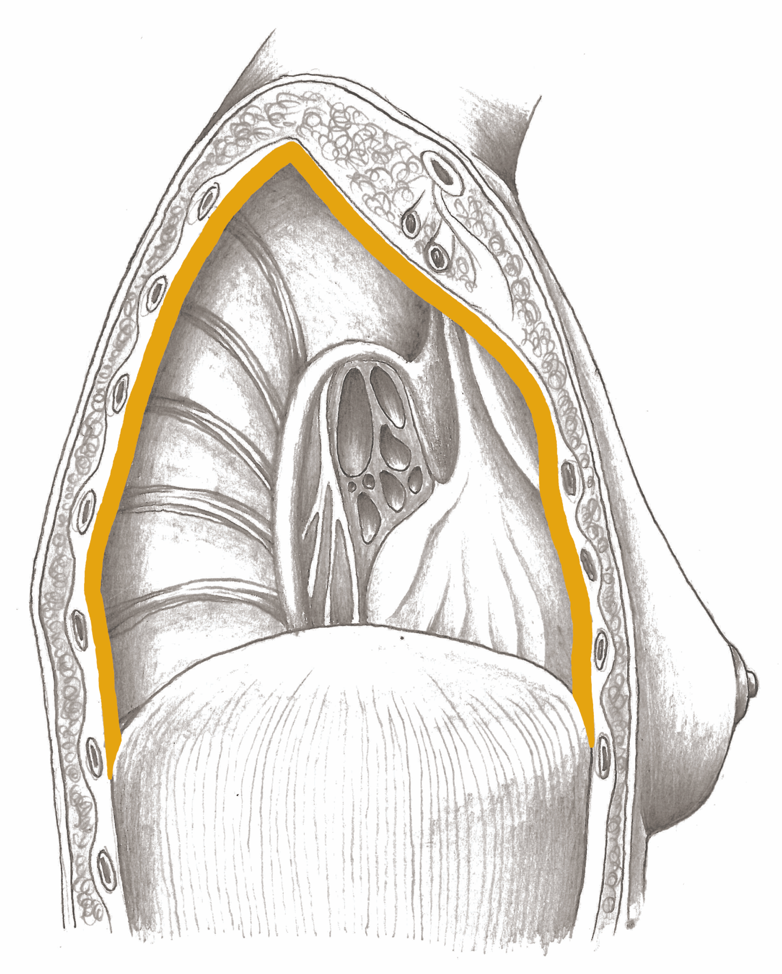 Cerebellum – Pulmonary Pleurae
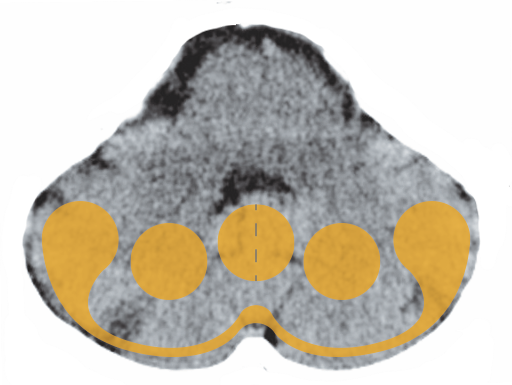 Tumor on the Pleura
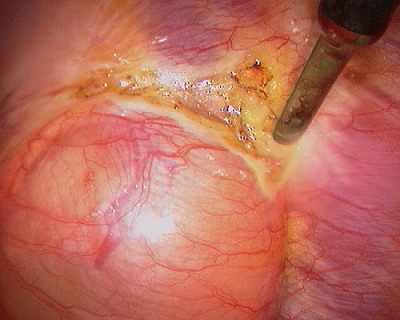 Pleural Effusion – Repair Phase